Module – 1  Journey to the cloud
[Speaker Notes: Module – 1
Journey to the Cloud]
Emergence of New IT  Model – Cloud Computing
Cloud Computing
A model for enabling ubiquitous, convenient, on-demand network access to a shared pool of configurable computing resources (e.g.,  servers, storage, networks, applications, and services) that can be rapidly provisioned and released with minimal management effort or service provider interaction.   
                                                                                                                 	  – NIST
Essential Cloud Characteristics
On-demand self-service
Broad network access
Resource pooling
Rapid elasticity
Measured service
“Computing may someday be
organized as a public utility, just as the electricity is organized as a public utility” 

                                – John McCarthy, speech at MIT in 1961
Journey to the Cloud
2
[Speaker Notes: For organizations to be competitive in today’s fast-paced, online, and highly interconnected global economy, they must be agile, flexible, and able to respond rapidly to the changing market conditions. Cloud, a next generation style of computing, provides highly scalable and flexible computing that is available on demand. Cloud Computing empowers self-service requesting through a fully automated request-fulfillment process in the background. Cloud Computing promises real costs savings and agility to organizations. Through Cloud Computing, an organization can rapidly deploy applications where the underlying technology components can scale-up and scale-down, based on the business requirements. 

Note: Throughout the course, the terms compute, server, and physical machine are used interchangeably.]
Building  Cloud Infrastructure
Infrastructure should meet essential Cloud characteristics
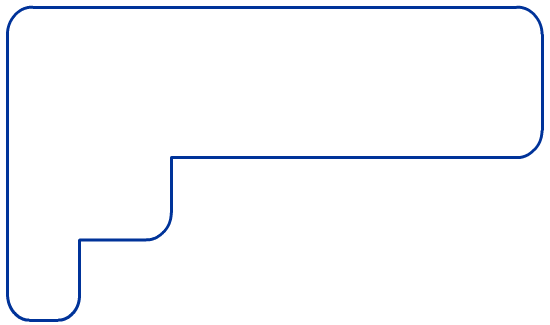 Building Cloud infrastructure is a journey in phased approach:
Understand your existing infrastructure 
Virtualize your infrastructure
Virtualization enables resource pooling and rapid elasticity
Deploy service management tools to deliver Cloud service 
Automate service provisioning to enable on-demand self-service of computing resources over the network
Facilitate measured services
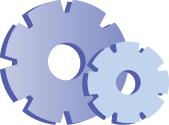 Cloud Infrastructure Management and Service Creation Tools
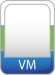 Applications and Platform Software
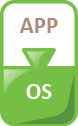 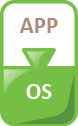 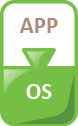 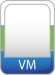 Virtual 
Infrastructure
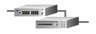 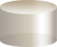 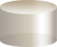 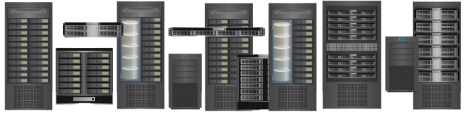 Physical 
Infrastructure
Journey to the Cloud
3
[Speaker Notes: An infrastructure should fulfill the essential characteristics to support Cloud services. It can be built using a shared pool of computing resources, such as compute, storage, and network. The infrastructure should be flexible to meet the rapidly-changing demands of its consumers and allow them to provision resources on-demand over a network. The infrastructure should also enable monitoring , control and optimization of resource usage.    
Building a Cloud infrastructure is a phased approach. The journey begins with understanding the existing physical infrastructure, its elements, and processes. The next step is to focus on aggregating  the existing infrastructure resources using virtualization technologies. These resource pools facilitate centralized management of resources and enables faster resource provisioning. 
The next step is to deploy service management tools that enable  automation of processes and management to minimize human intervention. Service management tools also include measured services which enable consumption based metering. With the service management in place, on-demand provisioning of IT resources become more dynamic and allow IT to be delivered as a service.  
Although virtualization is a key step towards building Cloud, it is possible to use highly automated physical infrastructure to provide Cloud services. However, it may not be optimized. 
These phases are explained in the next few slides.]
Understand Existing Infrastructure – Classic Data Center
Classic Data Center (CDC) is a facility that provides IT resources to process data
The core elements of a classic data center are:
Compute
Storage
Network
Application
Database Management System (DBMS)
Classic Data Center
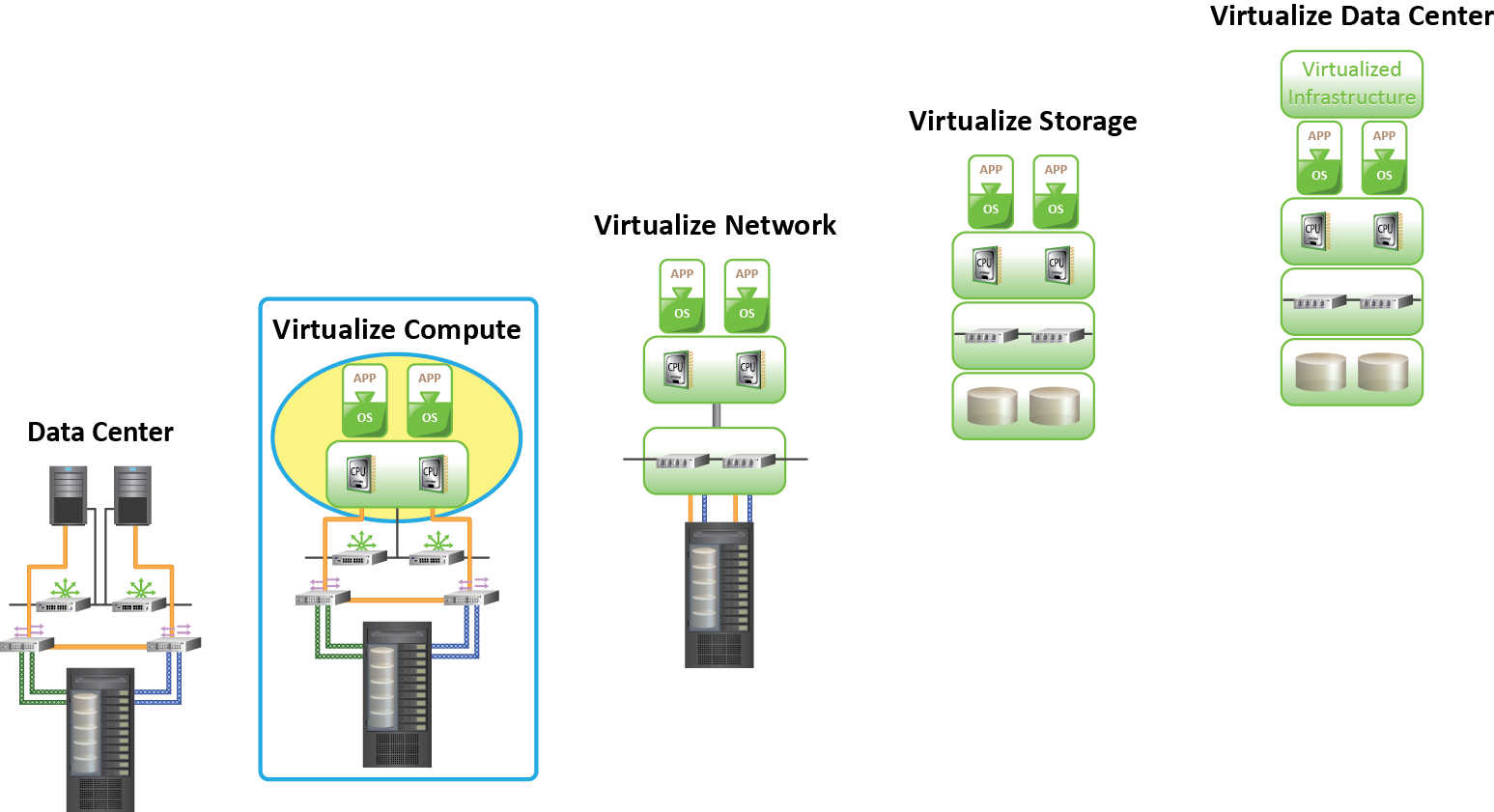 Journey to the Cloud
4
[Speaker Notes: A Classic Data Center (CDC) is a facility that enables IT resources to process data. The core elements of CDC are compute, storage, network, application, and Database Management System (DBMS).
Application is a computer program that provides the logic for computing operations. Applications may use a DBMS, which uses operating system services, to perform store/retrieve operations on storage devices.
DBMS provides a structured way to store data in logically organized tables that are interrelated. A DBMS optimizes the storage and retrieval of data.
Compute is a resource that runs applications with the help of underlying computing components.
Storage is a resource that stores data persistently for subsequent use. 
Network is a data path that facilitates communication between compute systems or between compute systems and storage.

These IT resources are typically viewed and managed as separate entities. But all these elements must work together to address data processing requirements. Other elements of a CDC are power supplies and environmental controls such as air conditioning and fire suppression.

Note: Classic Data Center is detailed in module 2.]
Virtualize the Infrastructure
Virtualization is a technique of abstracting physical resources and making them appear as logical resources
Virtualization may be implemented at compute, storage, network, and/or application layers
Refers to as a Virtualized Data Center (VDC) 
Virtualization Benefits:
Optimizes utilization of IT infrastructure
Reduces cost and management complexity
Reduces deployment time
Increases flexibility
Journey to the Cloud
5
[Speaker Notes: Virtualization abstracts physical resources, such as compute, storage, and network, to function as logical resources. It creates an abstraction layer to hide the physical characteristics of resources from users. For example, in compute system virtualization, a physical machine appears as multiple logical machines (virtual machines), each running an operating system concurrently. 
A VDC  is a data center in which compute, storage, network, and/or applications are virtualized. Compute virtualization enables running multiple operating systems concurrently on a compute system. This improves compute system utilization. Storage virtualization provides a logical view of storage and presents it to the compute system. In network virtualization, multiple logical networks are created on a physical network. Each of these virtualization technologies is explained in detail in the forthcoming modules.

By consolidating IT resources using virtualization techniques, organizations can optimize their infrastructure utilization. By improving the utilization of IT assets, organizations can reduce the costs associated with purchasing new hardware. They also reduce space and energy costs associated with maintaining the resources. Moreover, less people are required to administer these resources, which further lowers the cost. Virtual resources are created using software that enables faster deployment, compared to deploying physical resources. Virtualization increases flexibility by allowing to create and reclaim the logical resources based on business requirements. 

Note: Compute, storage, network, and desktop/application virtualization are detailed later in the course.]
Deploy Service Management Tools
Service Management tools help to create and deliver Cloud services
Automates and Optimizes:
Service request processes
Provision and delivery of services
Enables Metering of resource usage
Manages of physical and virtual resources
Journey to the Cloud
6
[Speaker Notes: A service management tool enables creation and optimization of Cloud services to meet business objectives and to provide value to the consumers. The services built are listed in a service catalog that allows consumers to choose the desired services. Service management automates service creation and provisioning  without any manual intervention. It also helps the monitoring and metering services in measuring resource usage and chargeback. Service management tools are also responsible for managing both physical and virtual resources that are used to create Cloud services. Examples of management activities are capacity management, configuration management, change management, etc. These management processes enable meeting service assurance and compliance requirements.     

Note: Cloud infrastructure and Service management are detailed later in the course.]
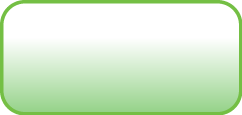 Cloud Services
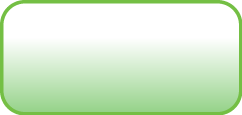 Virtualized
Infrastructure
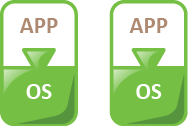 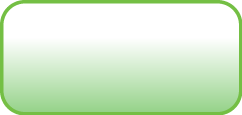 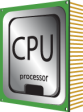 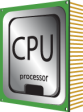 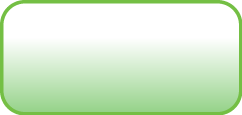 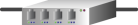 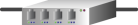 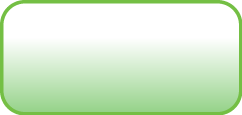 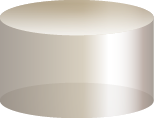 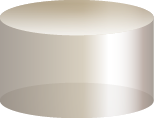 Journey to the Cloud – A Phased Approach
Cloud
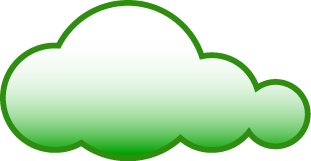 Virtualized Data Center
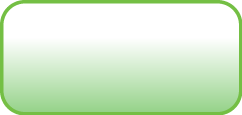 Virtualized
Infrastructure
Classic Data Center
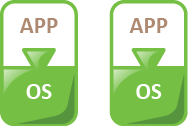 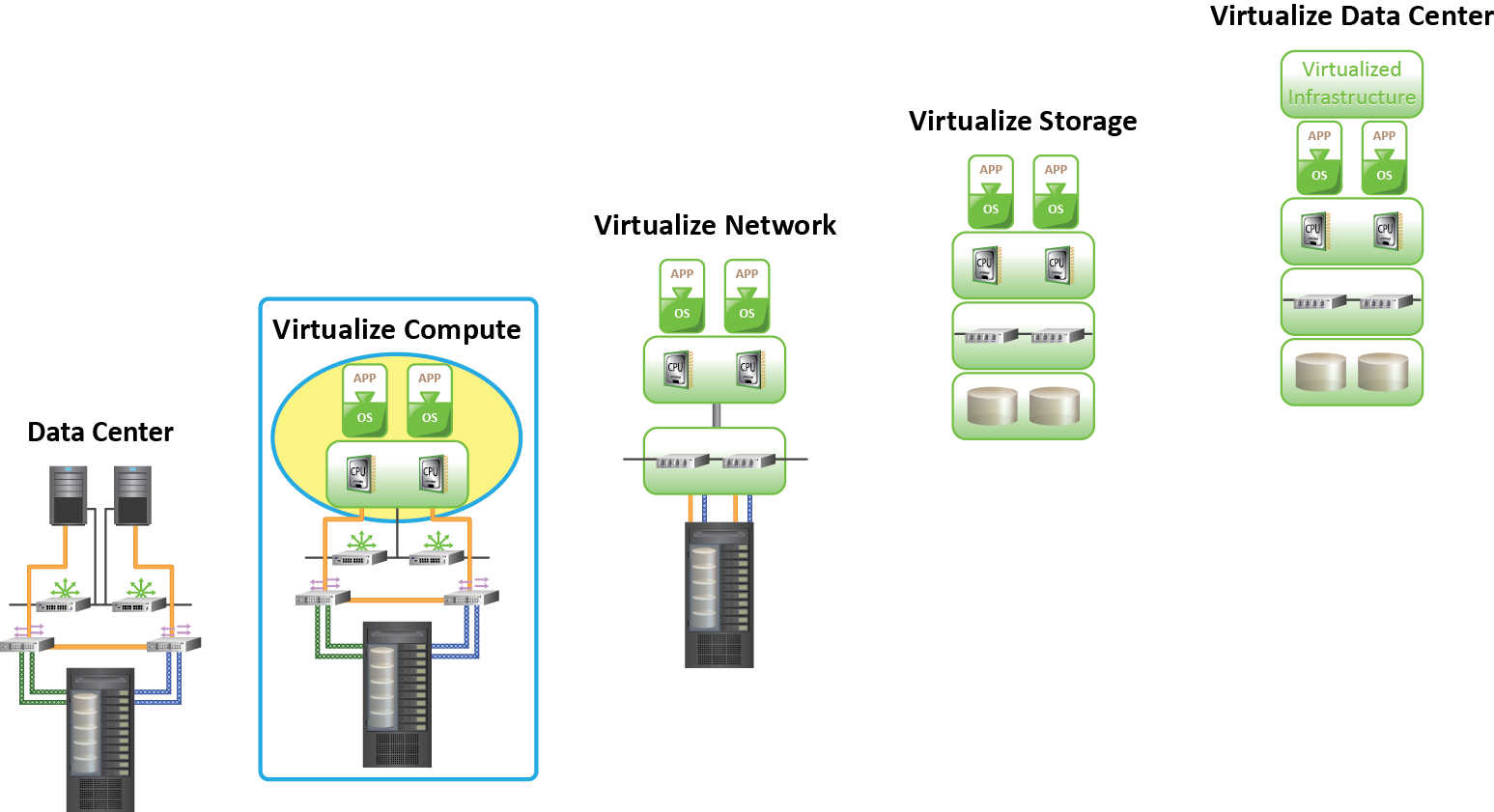 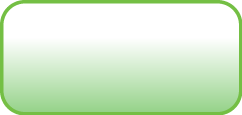 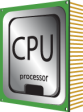 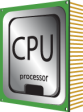 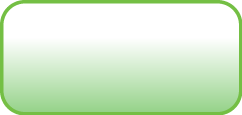 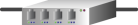 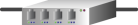 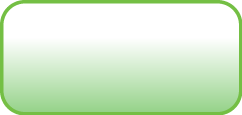 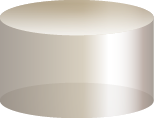 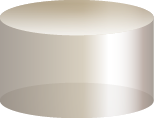 Journey to the Cloud
7
[Speaker Notes: As discussed, Cloud adoption for an organization is a journey. Organizations have to perform various steps to elevate their existing data centers, to provide Cloud services. 
Data centers provide centralized digital data-processing capabilities required to support an organization’s business. A typical data center includes compute, storage, and network, which enable storing and processing large amounts of data. These data centers are also referred as Classic Data Centers (CDCs). In a Classic data center, resources are typically dedicated for each of the business units or applications . This leads to complex management and underutilization of resources. The limitations of CDC resulted in the emergence of Virtualized Data Centers (VDCs). 
Continuous cost pressure on IT and on-demand data processing requirement of businesses have resulted in the emergence of Cloud computing. 

This course takes the same approach, starts with discussion on classic data center environment and then describes virtualization at each layer; compute, storage, network and desktop/application along with business continuity in a VDC. This virtualized data center forms the basis for understanding further discussion on Cloud infrastructure, service management, security and migration.]
Module 1: Summary
Key points covered in this module:
IT Challenges and business drivers for Cloud
Cloud computing introduction
Phases for building Cloud infrastructure
Phases in journey from CDC to Cloud
Journey to the Cloud
8
[Speaker Notes: This module covered challenges of a traditional IT infrastructure and business drivers for Cloud computing. Once you understand the need for new IT model – Cloud computing, then the module introduces the concept of Cloud computing and lists its essential characteristics.
Further, it provide an overview of how to build a Cloud infrastructure. 
Building the Cloud infrastructure involves:
Understanding the existing Classing data center 
Virtualizing the computing resources 
Deploying service management tools 

Finally, the module highlights the key phases on the journey to the Cloud.]
Check Your Knowledge
What are the key business drivers for Cloud computing? 
What is Cloud Computing?
What are the steps to build a Cloud infrastructure? 
What are the core elements of a CDC?
What is virtualization and what are its benefits?
Journey to the Cloud
9
Module 1 quiz
Journey to the Cloud
10